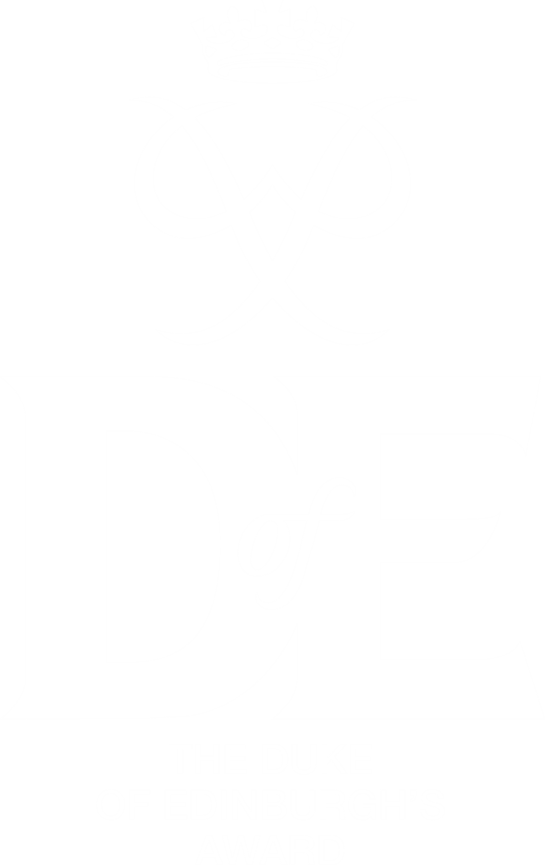 DofE Assembly 
Ian Turnbull  Expedition Supervisor
1
10 Reasons to ChooseDofE
2
DofE Assembly Presentation
1.  It is the leading Youth Achievement Award.
In West Yorkshire…
Awards achieved
Awards started
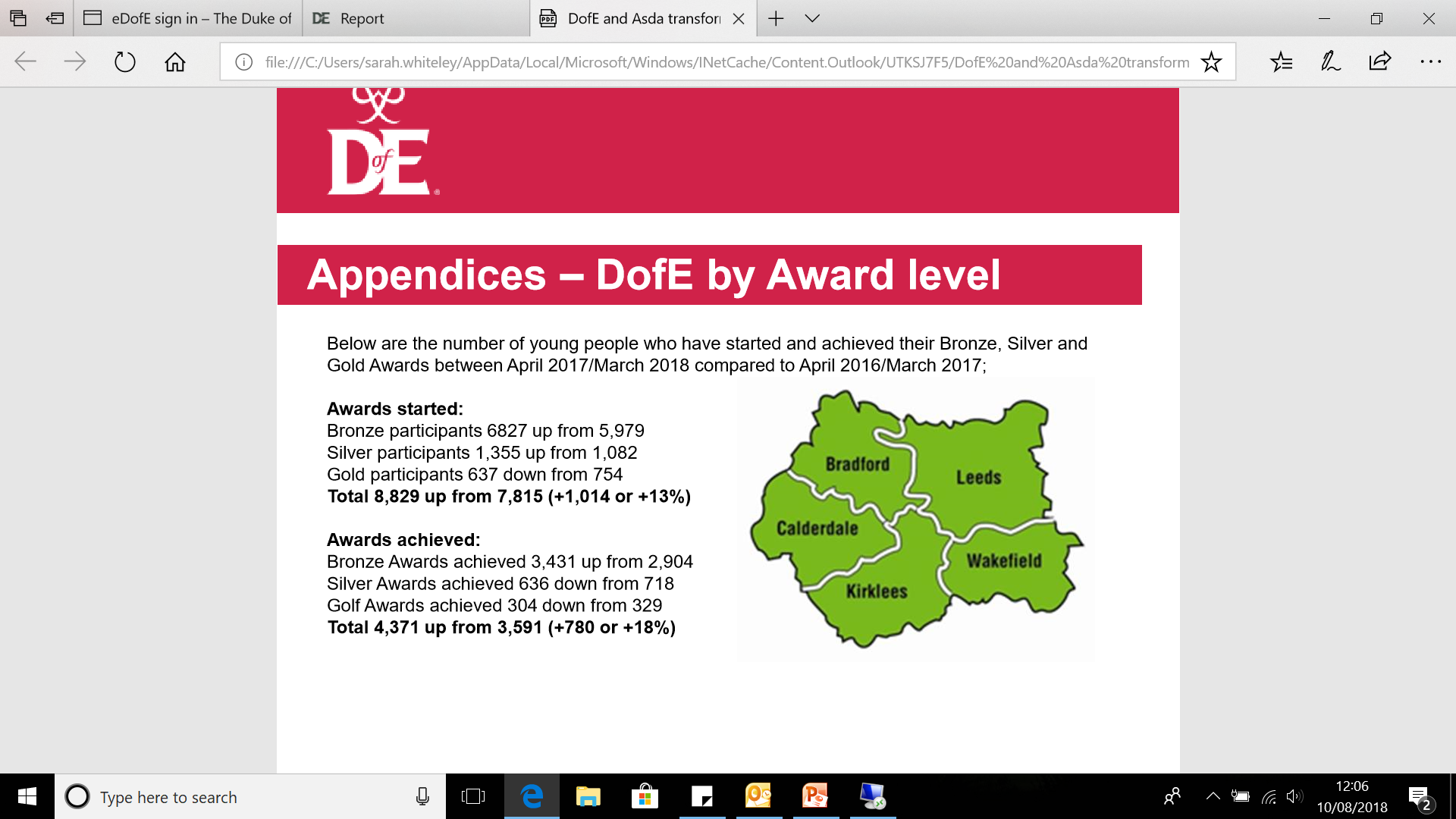 8,829 
young people started their DofE journey in 2017-18
4,371 
Young people achieved their DofE award in 2017-18
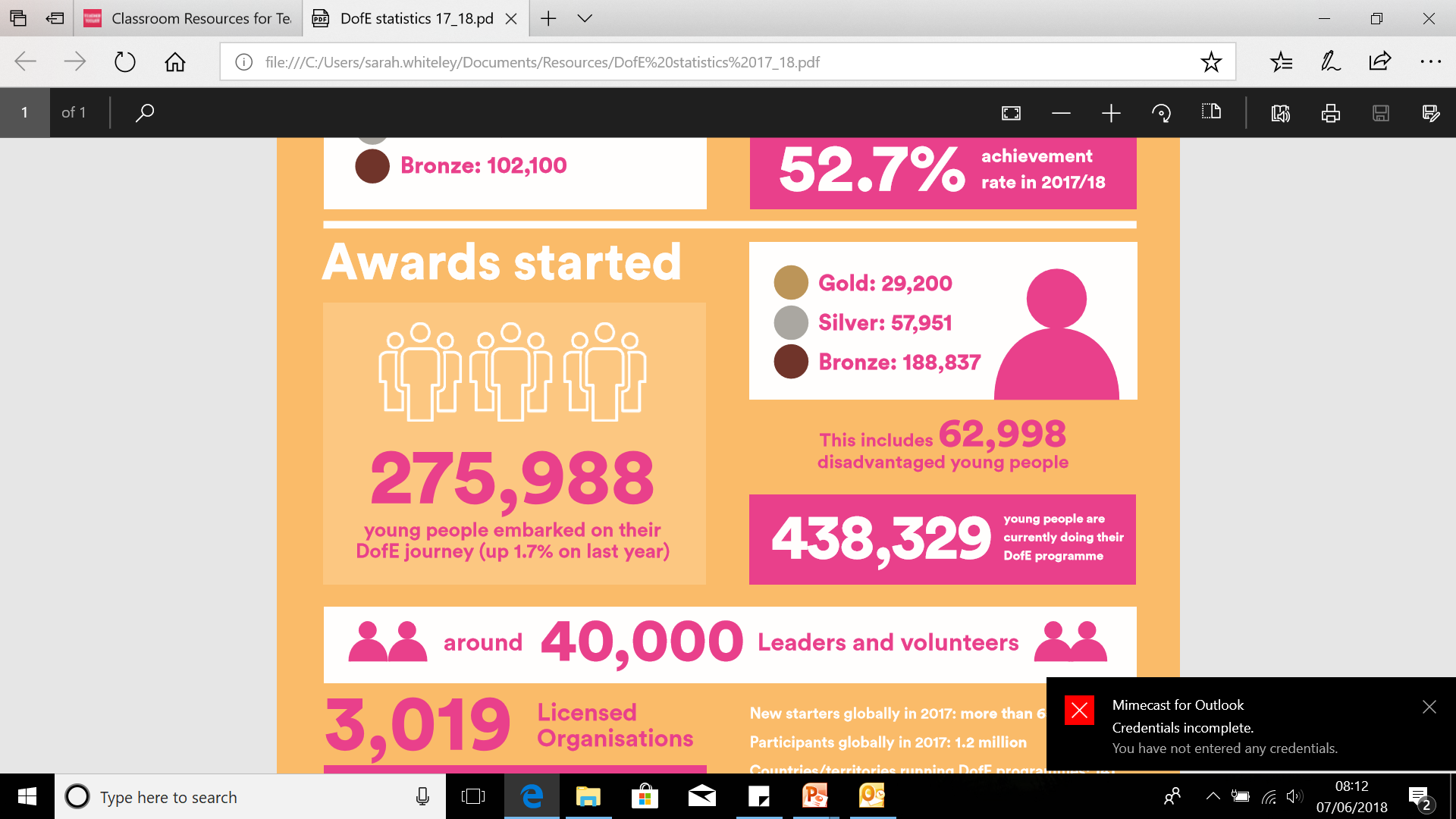 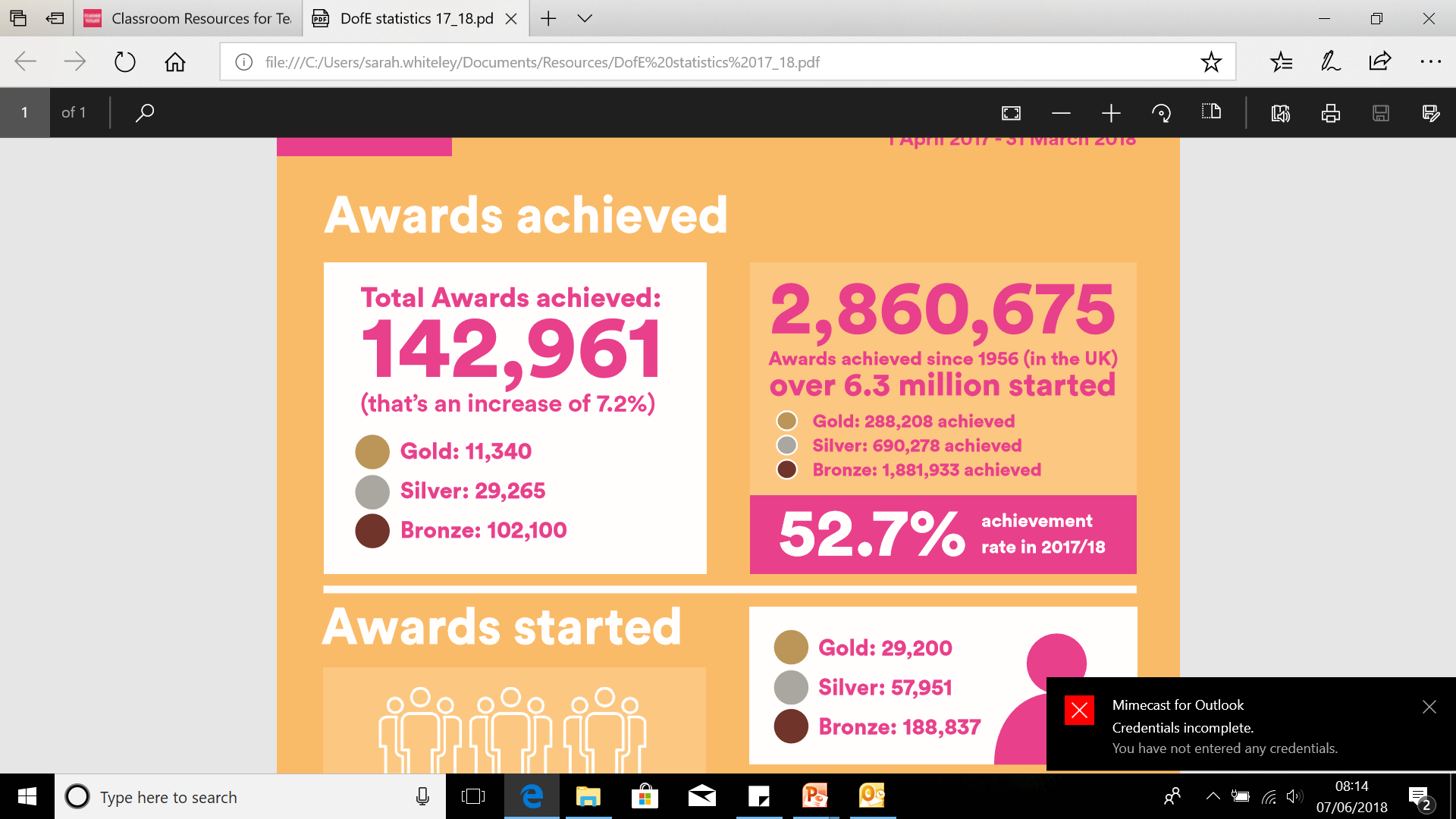 Nationally…
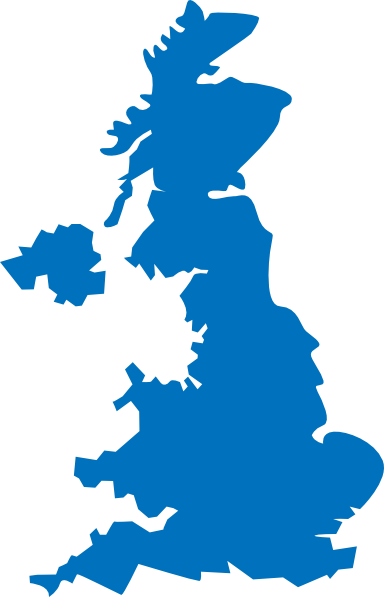 3
2. You will design your own DofE…
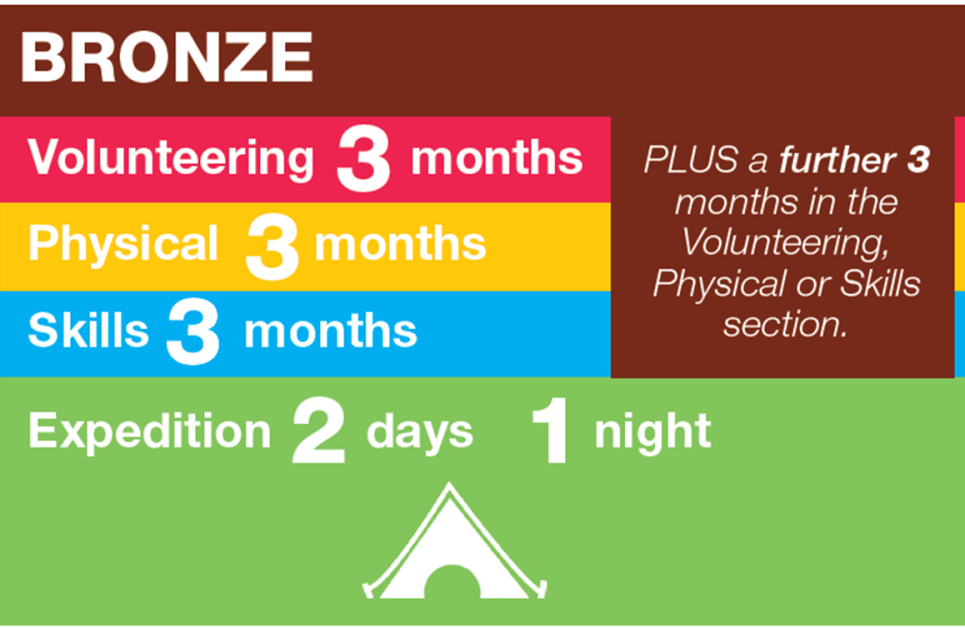 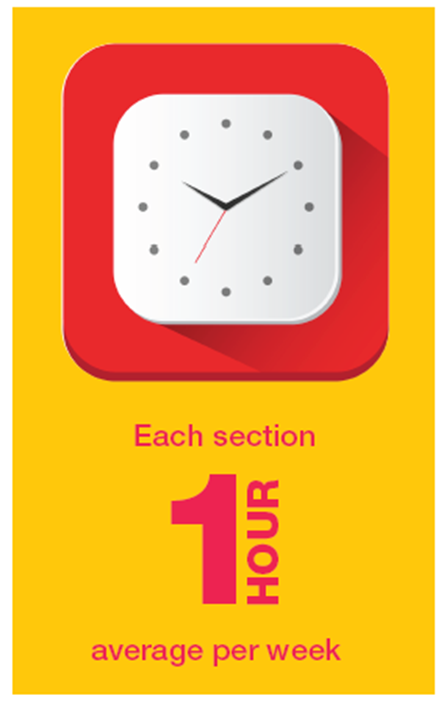 Expedition  
Plan, train and complete an adventurous journey in the UK or abroad
Volunteering  
Make a positive difference to other people’s lives
Physical  
Improve in an area of sport, dance or fitness
Skill  
Develop practical, social skills and personal interests
4
… to Silver and Gold.
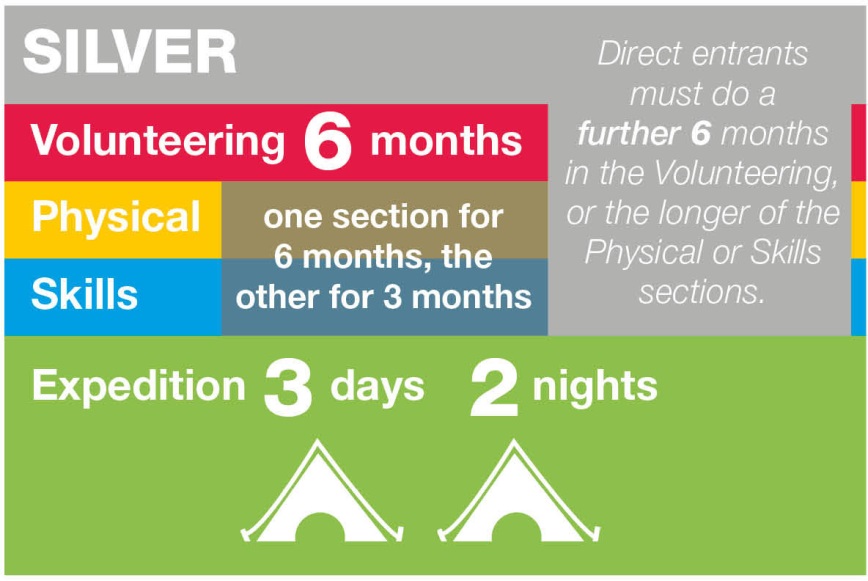 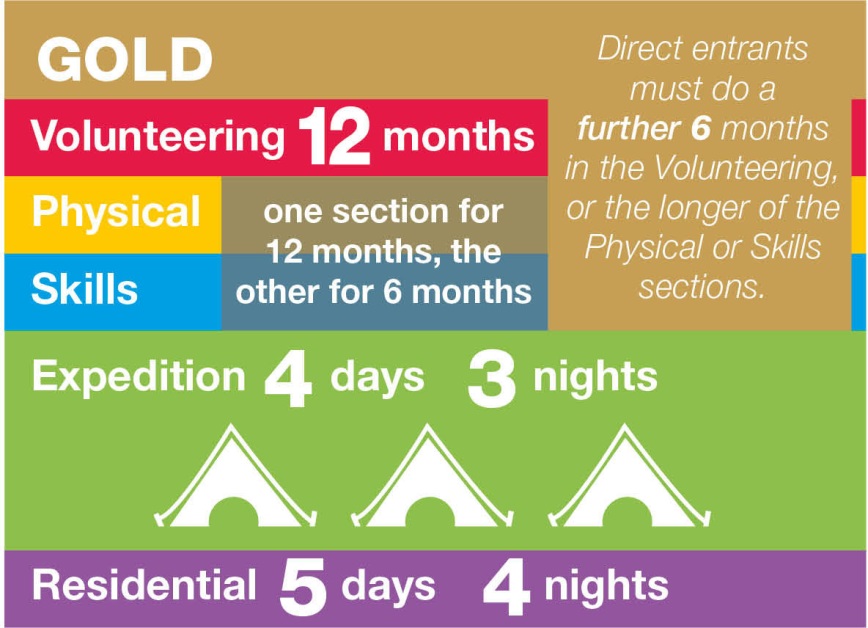 5
3. You will choose a VOLUNTEERING activity… Make a ‘positive’ difference to other people.
Helping others (e.g. in reading club, elderly, younger children, people in need, Drama, Librarian)
)
Sports Coaching (rugby, football, netball)
Animal Welfare (e.g. RSPCA, Guide Dogs)
School Mentoring
Fundraising / Charity Shop
Subject Ambassadors (Art, Maths, ICT…)
School Charity Committee
6
4. You will choose a PHYSICAL activity… Feel healthier, get fit.
Team sports… football, netball
Individual sports …gymnastics, boxing
Water sports …swimming, canoeing
Dance
Fitness… walking, yoga, gym, fitness classes
Racquet sports.. Badminton, tennis
Martial Arts
7
5. You will choose a SKILL activity…    Develop a personal interest or work on a talent.
Science & Technology… afterschool science clubs, IT
Care of animals… dog handling, keeping of pets
Life skills… Cookery, hair & beauty
Natural world …gardening, plant growing
Performing arts… singing, drama,
Media.. Film/video making, journalism/blogging
Music
Creative arts.. Drawing, photography, knitting
Learning & collecting.. Languages, fashion, astronomy
8
6. You will have an adventure… Plan and take part in an EXPEDITION.
Preparation Meeting
Training and Practice
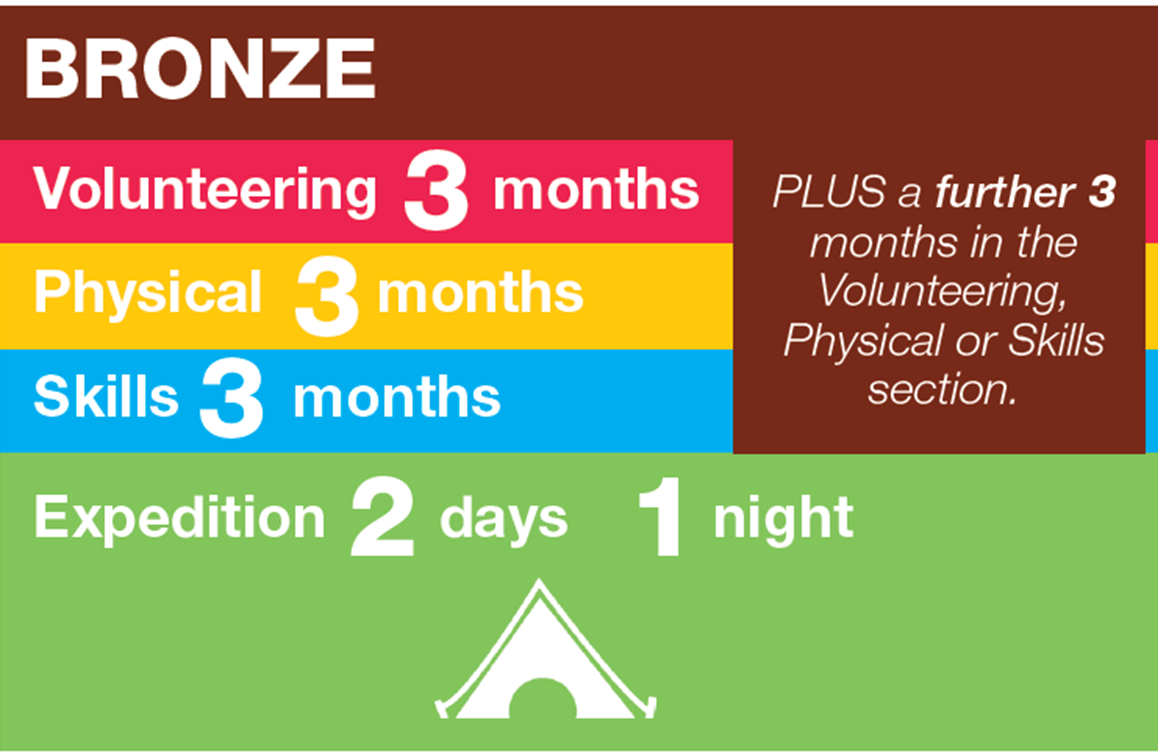 Qualifying expedition & presentation
( Assessed )
9
Bronze - Nidderdale
10
DofE Assembly Presentation
Silver – North York MoorsGold – Yorkshire Dales
11
DofE Assembly Presentation
7. Taking part in DofE offers lots of benefits.
Give back to others in the community
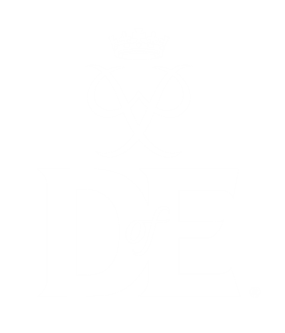 Respect
Work as part of a team
Challenging
Plan and use time effectively
Independence
Be a Leader
Communication
Teamwork
Job Applications
Respect
New relationships
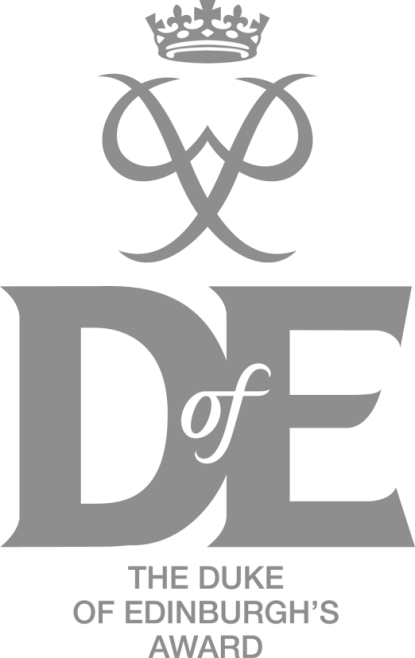 CV
Confidence
Builds self esteem
A sense of identity
New Talents
Awareness of your potential
6th Form / College applications
Self-belief
Self Belief
Give back to others in the community
Challenging
UCAS
FUN
Responsibility
New Abilities
Self-confidence
Understanding of strengths and weaknesses
Problem solving
Keep Fit
Ability to learn from others
12
8. DofE can have a positive effect on your life.
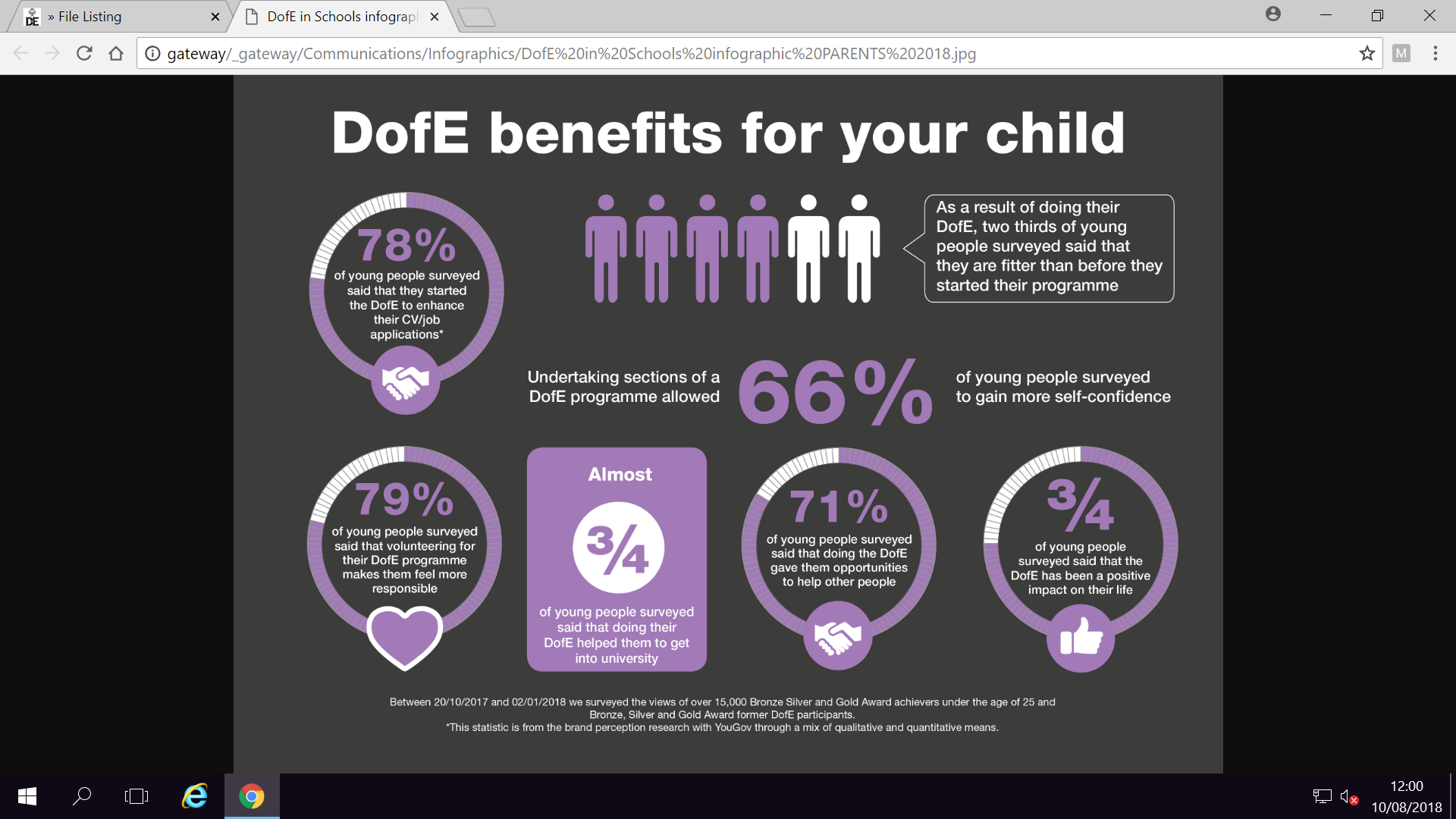 13
Are you a UK company or organisation
that values DofE Award holders?
9. Employers value DofE.
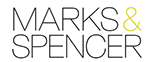 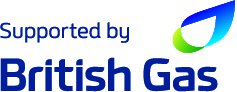 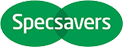 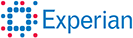 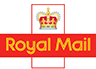 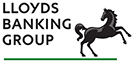 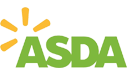 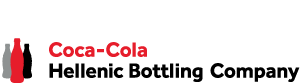 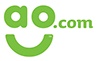 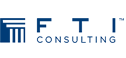 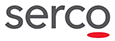 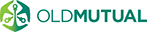 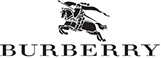 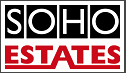 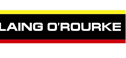 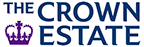 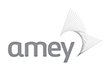 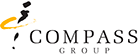 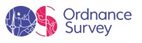 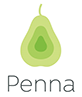 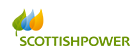 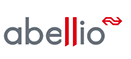 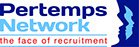 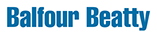 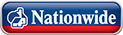 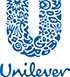 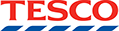 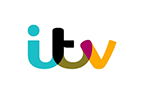 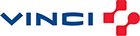 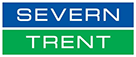 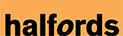 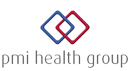 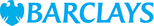 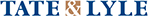 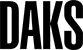 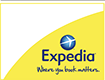 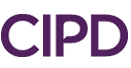 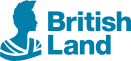 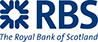 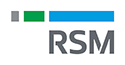 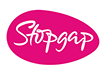 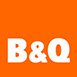 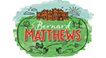 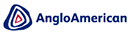 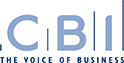 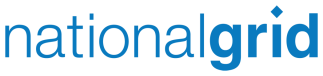 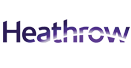 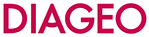 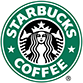 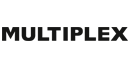 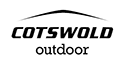 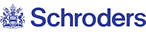 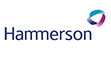 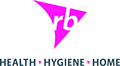 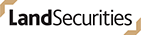 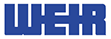 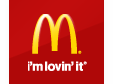 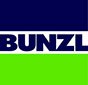 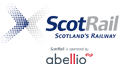 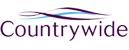 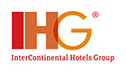 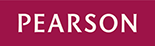 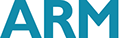 14
10. It’s worthwhile, it’s recognised, it’s FUN and it will make you stand out.
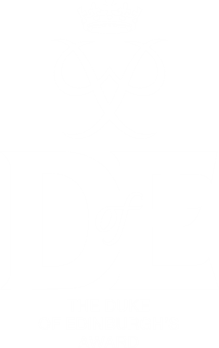 15
How to get involved.
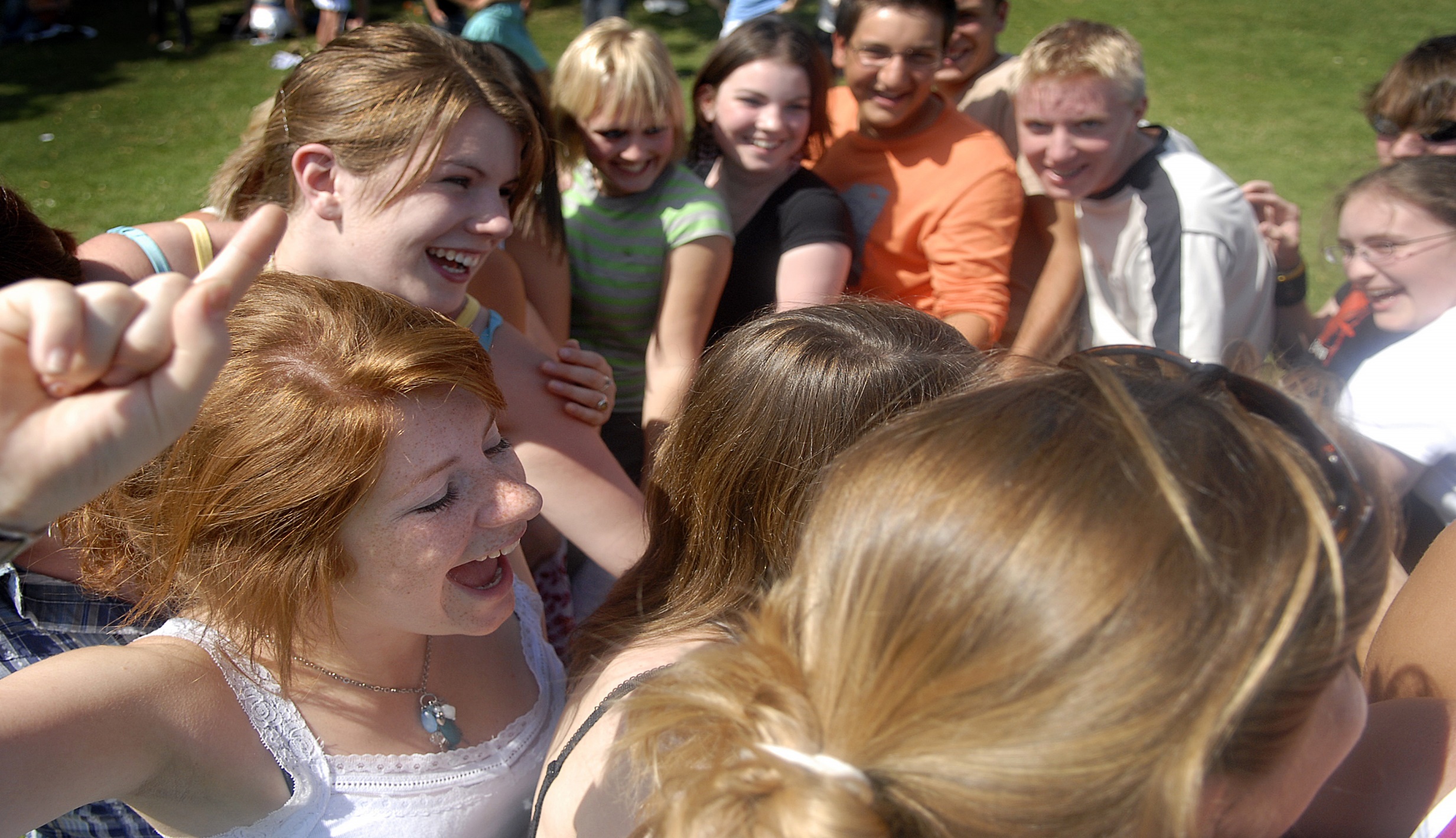 Take a letter and enrolment form and return by the letter date.



Identify activities that you would like to do for the Volunteering, Skill and Physical sections and Residential for Gold Participants.
Ask non family appropriate adults if they will act as assessors.
16